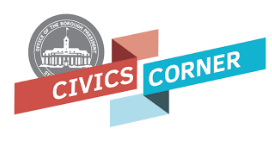 Civics Corner
Part 14
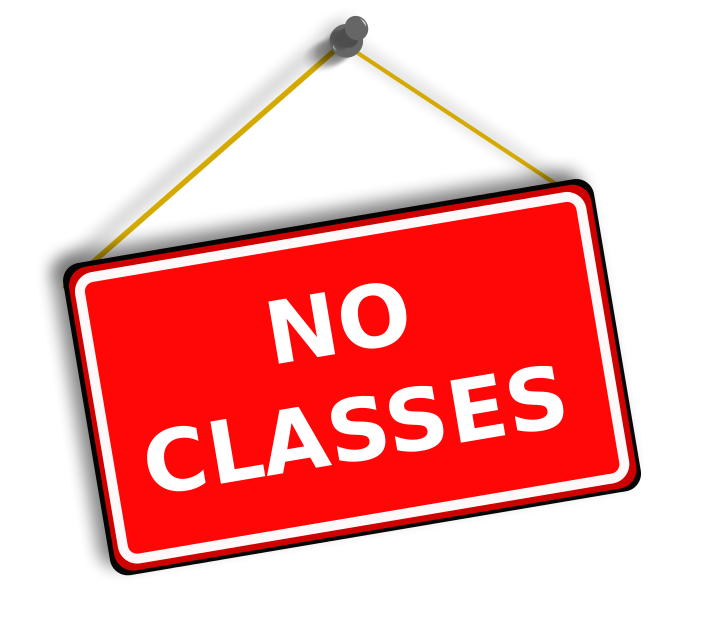 February 8 & 22
April 4 & 11
May 23
Last class = May 30
Saturday Closures
January 25: Final class of semester 1.
February 1: Start of semester 2 (for new students only)
February 8: No class
Feb 15: Semester 2 for returning students.
New Class Semester 2
Flashcards!!
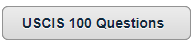 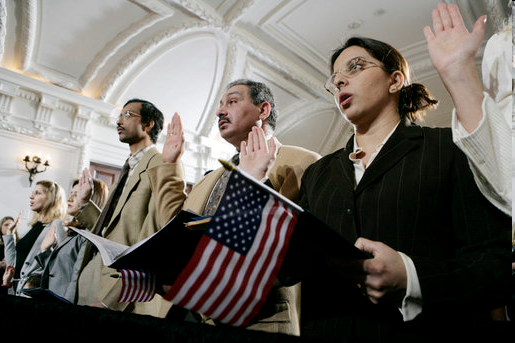 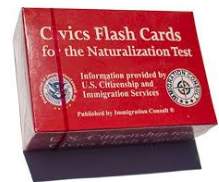 Civics Qs
Famous Citizens
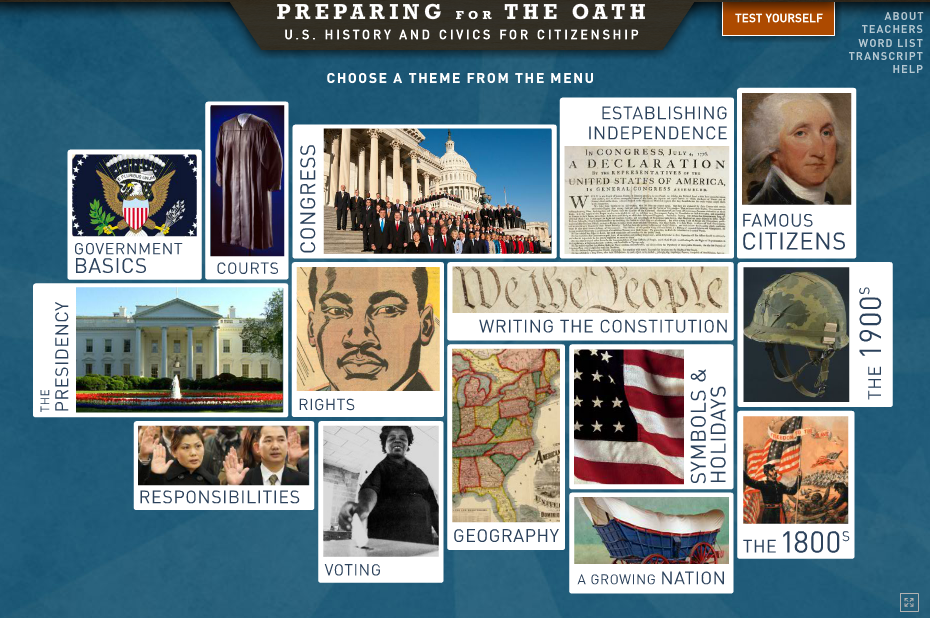 Preparing for the Oath:
Reading and Writing Sentences Info Sheet
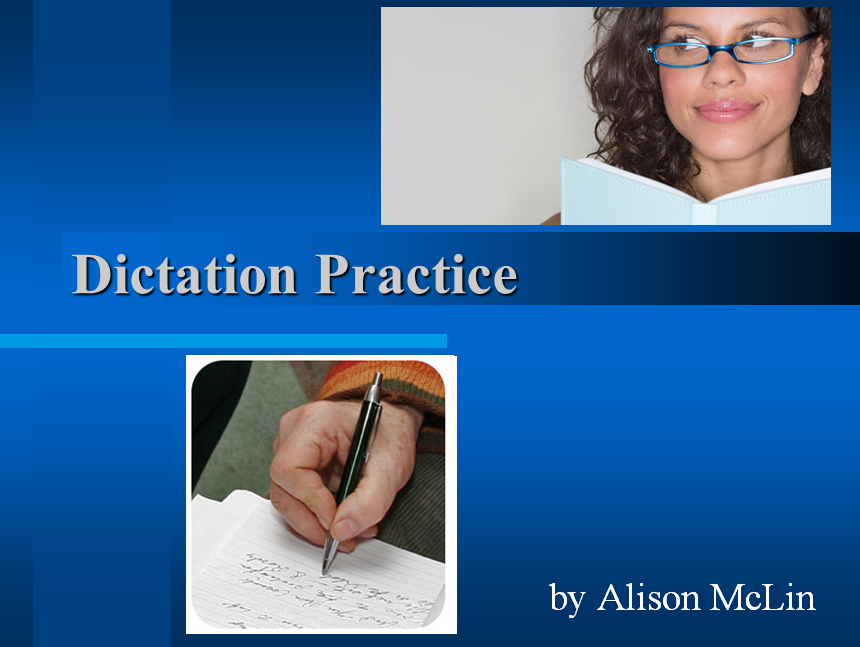 Dictation Practice
6
Read.
When is Columbus Day?
Write.
Columbus Day is in October.
8
Read.
Who was the second President of the United States?
Write.
Adams was the second President of the United States.
13
Read.
Who elects Congress?
Write.
The citizens of the United States elect Congress.
15
Read.
What country is north of the United States?
Write.
Canada is north of the United States.
7
Read.
When is Thanksgiving?
Write.
Thanksgiving is in November.
Review
Columbus Day is in October.
Adams was the second President of the United States.
The citizens of the United States elect Congress. 
Canada is north of the United States.
Thanksgiving is in November.
[Speaker Notes: When is Columbus Day?
Columbus Day is in October.
Who was the second President of the United States?
Adams was the second President of the United States.
Who elects Congress?
The citizens of the United States elect Congress. 
What country is north of the United States?
Canada is north of the United States.
When is Thanksgiving?
Thanksgiving is in November.]
On my desk:

Did everyone sign in???
Does anyone have an interview date soon?
Please fill in the Interview Date sheet.
Please email me your results after you’ve had your interview: amclin@cuhsd.org
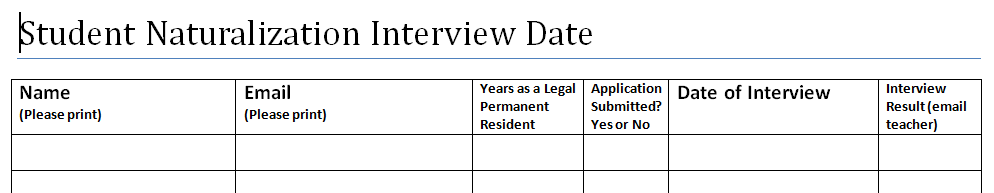 More Admin
Take a Break!! 10 minutes